Hyresgästföreningen
Undersökning Corona och marknadshyror
Resultat vecka 18-23
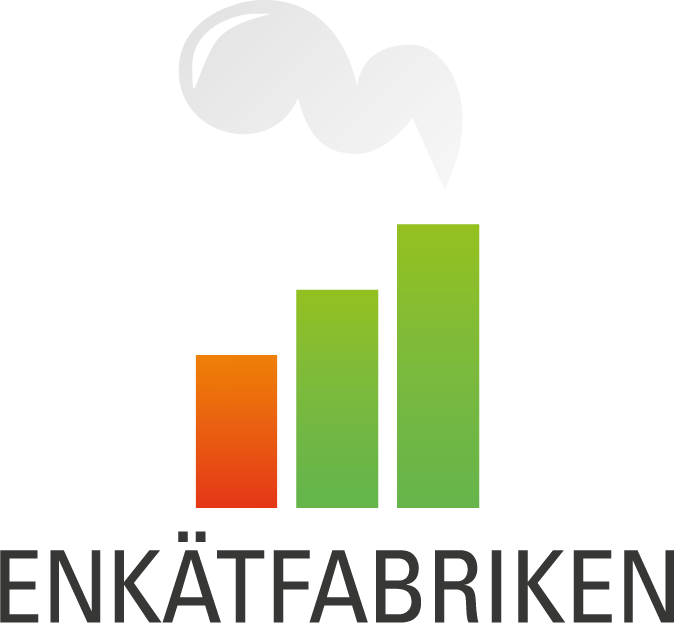 1001
svar
Genomförande
Enkätfabriken har genomfört en undersökning för Hyresgästföreningen kring hyresgästers situation under Corona och attityder kring marknadshyror. Undersökningen genomfördes mellan veckorna 18 och 23. Respondenterna har dragits från en webbpanel och sedan screenats fram så enbart personer i hyresrätt svarat. Resultatet har viktats för att överensstämma med populationen* hyresgäster i Sverige. Urvalet i webbpanelen är slumpmässigt dragit inom geografiska kvoter. Webbpanelen bygger på en slumpmässig rekrytering av deltagare. Urvalet som drogs var baserat på total befolkning, utifrån den screenades personer fram som bor i hyresrätt. Svarsfrekvensen för totala undersökningen som frågorna ingick i var 51%.
*Viktning har gjorts på ålder x kön. Populationsdata är hämtad från SCB: Hushållens boende 2019
Känner du oro över att din privatekonomi kommer att påverkas negativt av coronapandemin?
Antal svar: 998
Känner du oro över att din privatekonomi kommer att påverkas negativt av coronapandemin?
Känner du oro över att din privatekonomi kommer att påverkas negativt av coronapandemin?
Känner du oro över att din privatekonomi kommer att påverkas negativt av coronapandemin?
Känner du oro över att din privatekonomi kommer att påverkas negativt av coronapandemin?
Antal svar vecka 18-19: 443, vecka 20-23: 555
Har du hittills fått minskade inkomster eller en försvagad privatekonomi på grund av coronapandemin?
Antal svar = 995
Hela frågan: Har du hittills fått minskade inkomster eller en försvagad privatekonomi på grund av coronapandemin 
(genom till exempel uppsägning, permittering, sjukskrivning, VAB eller andra följder av pandemin)?
Har du hittills fått minskade inkomster eller en försvagad privatekonomi på grund av coronapandemin?
Har du hittills fått minskade inkomster eller en försvagad privatekonomi på grund av coronapandemin?
Har du hittills fått minskade inkomster eller en försvagad privatekonomi på grund av coronapandemin?
Har du hittills fått minskade inkomster eller en försvagad privatekonomi på grund av coronapandemin?
Hela frågan: Har du hittills fått minskade inkomster eller en försvagad privatekonomi på grund av coronapandemin 
(genom till exempel uppsägning, permittering, sjukskrivning, VAB eller andra följder av pandemin)?
Antal svar vecka 18-19: 441, vecka 20-23: 554
Känner du oro över att inte kunna klara betala hyran för din bostad på grund av hur du kan komma att påverkas av coronapandemin?
Antal svar = 997
Känner du oro över att inte kunna klara betala hyran för din bostad på grund av hur du kan komma att påverkas av coronapandemin?
Känner du oro över att inte kunna klara betala hyran för din bostad på grund av hur du kan komma att påverkas av coronapandemin?
Känner du oro över att inte kunna klara betala hyran för din bostad på grund av hur du kan komma att påverkas av coronapandemin?
Känner du oro över att inte kunna klara betala hyran för din bostad på grund av hur du kan komma att påverkas av coronapandemin?
Antal svar vecka 18-19: 443, vecka 20-23: 554
Har du varit i kontakt med din hyresvärd kring din hyra och vad var i så fall utfallet?Frågan ställdes till de som känner en oro att inte kunna betala hyran
Antal svar = 392
Har du varit i kontakt med din hyresvärd kring din hyra och vad var i så fall utfallet?Frågan ställdes till de som känner en oro att inte kunna betala hyran
Har du varit i kontakt med din hyresvärd kring din hyra och vad var i så fall utfallet?Frågan ställdes till de som känner en oro att inte kunna betala hyran
Har du varit i kontakt med din hyresvärd kring din hyra och vad var i så fall utfallet?Frågan ställdes till de som känner en oro att inte kunna betala hyran
Har du varit i kontakt med din hyresvärd kring din hyra och vad var i så fall utfallet?Frågan ställdes till de som känner en oro att inte kunna betala hyran
Antal svar vecka 18-19: 173, vecka 20-23: 219
Har coronaviruset påverkat någon av följande delar kring ditt boende?
Antal svar = 698
Respondenterna har fått uppge mer än ett svarsalternativ
Har coronaviruset påverkat någon av följande delar kring ditt boende?
Har coronaviruset påverkat någon av följande delar kring ditt boende?
Har coronaviruset påverkat någon av följande delar kring ditt boende?
Undersökningar som leder till utveckling!